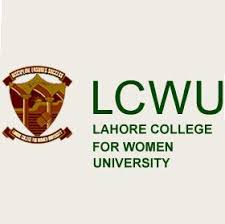 Kinetic Theory (Part 3)
By
Dr. Rozina Chaudhary
Lahore College For Women University, Lahore.
Dispersion Relation of Electron Waves
Again taking Eq. (13) from part 2,
Now taking the denominator of the term in integral of Eq. (13)
Ignoring the second term in the denominator, we get
Put the value in Eq. (13)
Now taking the denominator of the term in integral of Eq. (15),
Using Series Expansion
Taking derivative we get,
Put Eq. (17) and Eq. (16) into Eq.(15),  we get
Now we have general formula
By applying this general formula on the odd terms the answer will be zero so, the odd terms vanishes and we are left with only even terms. Now put these values in eq. (18) we get,
After cancelling we get,
Now, applying quadratic formula to the above equation,
Putting the values in this formula we get,
By applying binomial expansion,
By ignoring higher terms of the above equation we obtain,
By putting these values in Eq. (20) we obtain,
This is the dispersion relation of the electron wave using the distribution function.